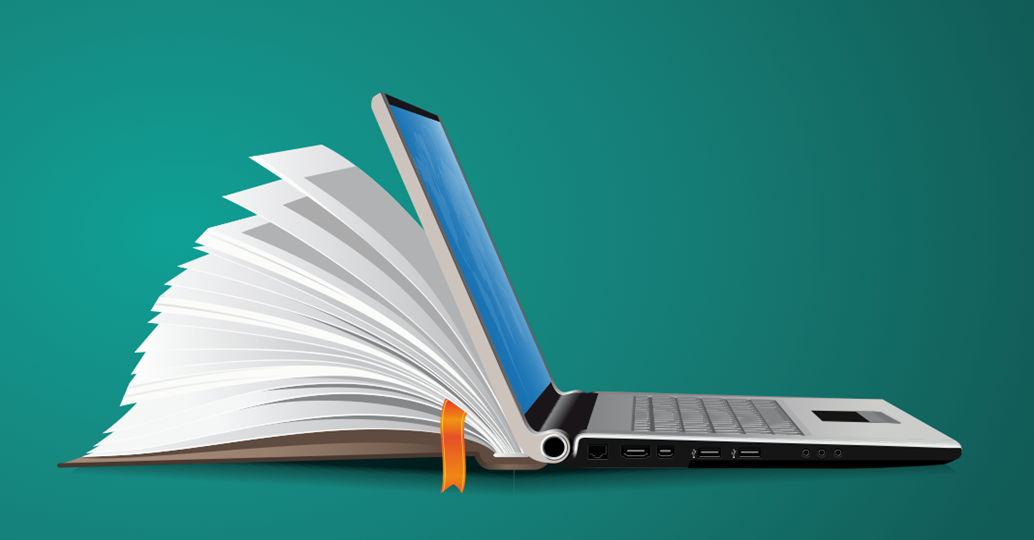 Digitális Jólét Program
InternetKon
Nemzeti Konzultációk
DJP Stratégiák:
DOS
DES
DAS
DGYS
DSS
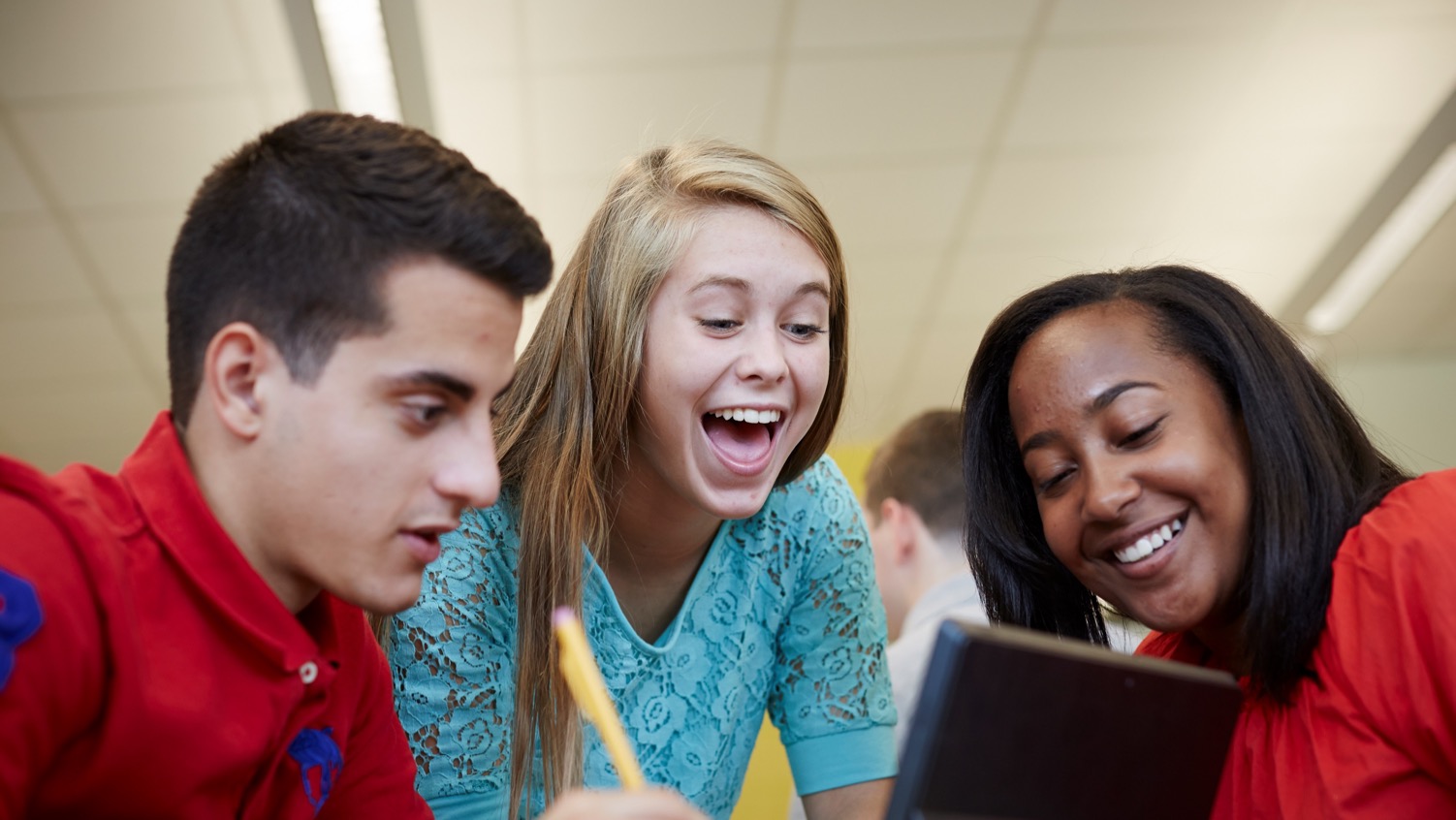 Let’s Meet the
Class of 2016
The World Wide Web
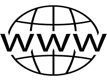 Are seven (7) years YOUNGER than…
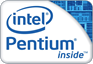 Are five (5) years YOUNGER than…
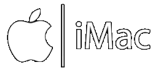 Were born the SAME YEAR as…
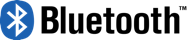 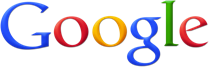 [Speaker Notes: That’s 1998 in case you were wondering.]
Változó munkaerőpiaci igények
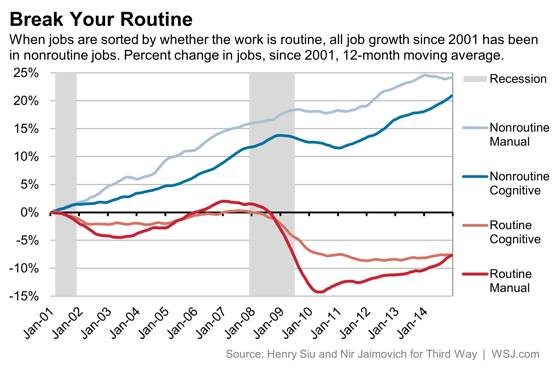 Változó munkaerőpiaci igények
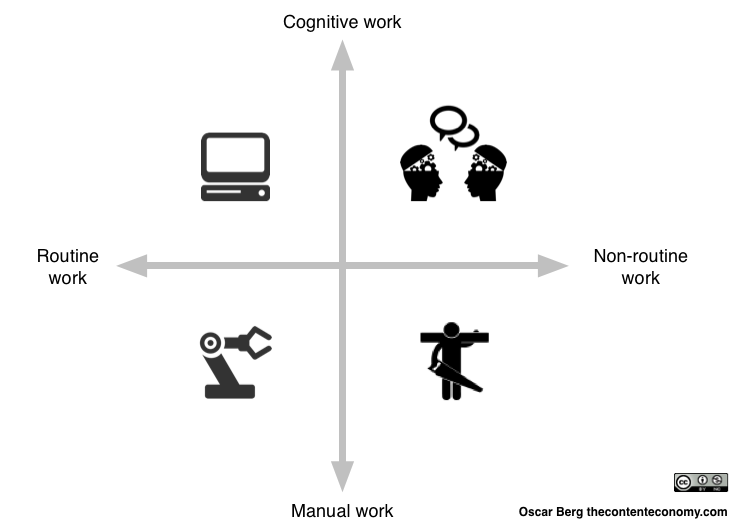 Változó munkaerőpiaci igények
DIGITÁLIS TRANSZFORMÁCIÓ
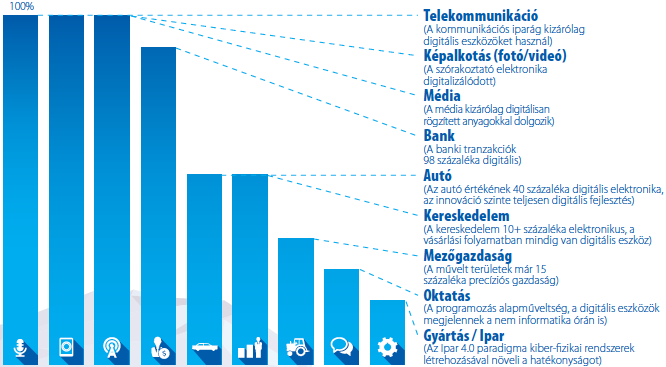 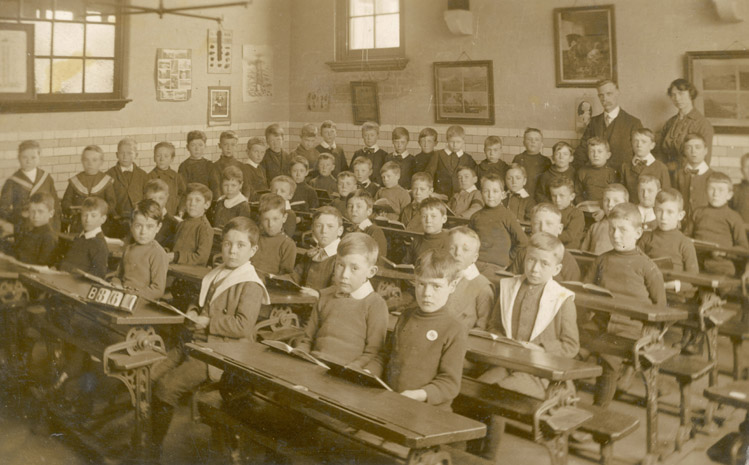 A DOS célja
A DOS a digitális kompetenciák elsajátítását biztosítja mindenki számára: senki nem hagyhatja el az oktatási és képzési rendszert anélkül, hogy a munkaerőpiac által elvárt digitális alapkészségekkel rendelkezne.
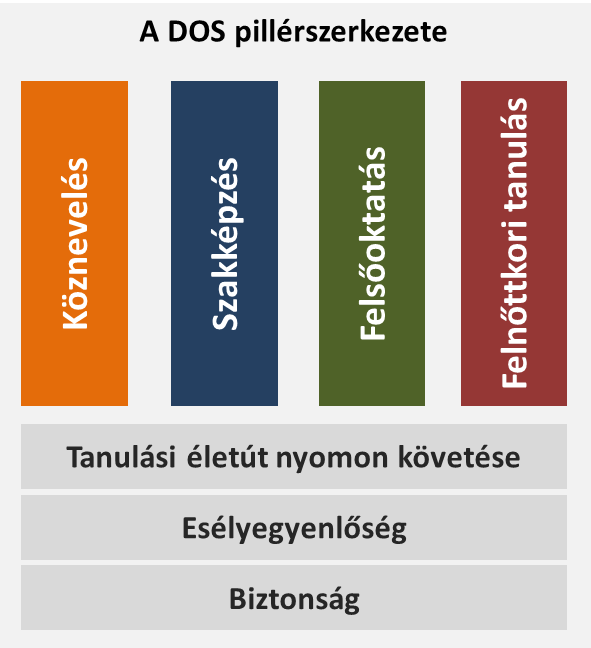 A DOS célja, hogy az ágazati stratégiákkal és szakmai célkitűzésekkel összhangban az oktatási rendszer minden szintjén megteremtse a digitális írástudás tényleges elterjesztésének lehetőségét, hozzájárulva Magyarország versenyképességének növeléséhez.
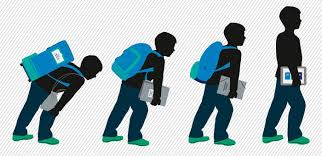 A DOS Kormányhatározat
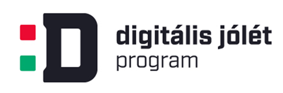 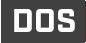 Köznevelés
Szakképzés
A Kormány az oktatás digitális megújítása érdekében úgy határozott, hogy létre kell hozni a Digitális Pedagógiai Módszertani Központot (DPMK), amely kidolgozza a tanulókra, a pedagógusokra, az intézményvezetőkre és valamennyi oktatási intézmény-típusra vonatkozó digitális kompetencia követelmények keretrendszerét és mérési-értékelési eszközeit, illetve a Stratégia keretében megvalósítandó fejlesztéseket beválás-vizsgálatokkal megalapozó pilot programokat indít.
A DPMK létrejött a Digitális Jólét Nonprofit Kft. keretében és feladatait a a Digitális Jólét Program végrehajtásával összefüggő egyes feladatokról, valamint a Kormányzati Informatikai Fejlesztési Ügynökségről szóló 268/2010. (XII. 3.) Korm. rendelet módosításáról szóló 127/2017. (VI. 8.) Korm. rendelet rögzítette.
Az EFOP 3.2.15. kiemelt projekt konzorciumi tagjaként a DPMK megkezdte 2017. június 1-vel a DOS IT I. pontjában meghatározott, a felelősségi körébe feladatok végrehajtását. Az EMMI, az OH, illetve az EKE felelőssági körébe tartozó feladatok végrehajtása szintén megkezdődött részben az EFOP 3.2.15. keretében, részben egyéb forrásból.
A DOS Kormányhatározat
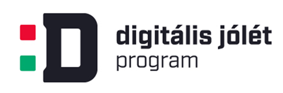 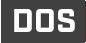 Köznevelés
Szakképzés
A Kormány biztosítani kívánja, hogy a köznevelés és szakképzés valamennyi intézménye a digitális oktatáshoz szükséges sávszélességű szupergyors interneteléréssel, illetve épületen belüli WiFi-hálózattal rendelkezzen, ezért elrendeli az ezek biztosításához szükséges hálózatfejlesztéseket és az intézmények belső WiFi-hálózatának kiépítését és működtetését. 
Státusz:
Az EMMI, NFM, KIFÜ, Klebelsberg Központ DPMP által koordinált egyeztetése nyomán az EFOP 3.2.4. keretében megkezdődött a feladat végrehajtása. A KMR vonatkozásában költségvetési forrás igénylése folyamatban.
A DOS Kormányhatározat
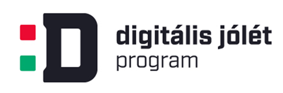 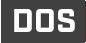 Köznevelés
Szakképzés
A Kormány a köznevelés és a szakképzés méltányos és hatékony működése és a tanulók digitális kompetenciáinak fejlesztése érdekében elrendeli a Stratégia által meghatározott digitális eszközállomány biztosítását a köznevelési és szakképzési intézményekben, külön figyelmet fordítva a sajátos nevelési igényű tanulókra. A Kormány a szükséges költségvetési források biztosításával gondoskodik az intézmények digitális eszközállományának állagmegőrzéséről és karbantartásáról.
Státusz:
	A feladat több részletben valósul meg. Az első lépést az EFOP 3.2.4. 	konstrukció valósítja meg, mintegy 18 Mrd Ft értékű 	eszközbeszerzéssel. 	További beszerzések koordinált megvalósítása a 	DPMK feladata, de a koordináció még csak részben kezdődött meg, 	tekintettel az EFOP 3.2.15. június 1-i indulására.
	A további eszközfejlesztést biztosító DOS költségvetési hatás elemzés 	költségvetési jóváhagyása folyamatban van.
A DOS Kormányhatározat
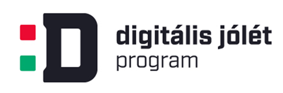 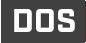 Köznevelés
Szakképzés
A Kormány a digitális pedagógia gyakorlati alkalmazásának támogatása érdekében elrendeli, hogy a köznevelési és szakképzési intézményekben a pedagógusok munkáját IKT pedagógiai asszisztensek támogassák, továbbá minden köznevelési és szakképzési intézményben legyen elérhető rendszergazdai szolgáltatás.
Státusz:
	A feladat végrehajtása még nem kezdődött meg ütemezés szerint.
A DOS Kormányhatározat
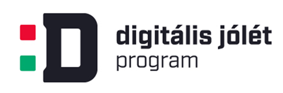 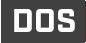 Köznevelés
Szakképzés
A Kormány elrendeli a pedagógusok digitális kompetenciáinak felmérését, a fejlesztési igényeknek megfelelő tananyagok és oktatási tematikák fejlesztését, a szükséges térítésmentes továbbképzések megszervezését és lebonyolítását, a pedagógus alapképzés ennek megfelelő tartalmú kiegészítését és a kimeneti kompetenciák mérését, továbbá a pedagógusok közötti tudásmegosztás digitális lehetőségeinek megteremtését.
Státusz:
	A feladat végrehajtása még nem kezdődött meg ütemezés szerint.
A DOS Kormányhatározat
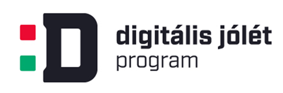 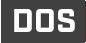 Köznevelés
Szakképzés
A Stratégiában meghatározott célok elérésének zálogai a pedagógusok, ezért a Kormány úgy határoz, hogy a Stratégiában foglalt digitális módszertani átállással járó többletfeladatok elismerését a pedagógus előmeneteli rendszerben érvényesíti mindazon pedagógusok esetében, akik sikeresen teljesítik a digitális pedagógiai kompetenciafejlesztést célzó térítésmentes pedagógus-továbbképzéseket.
Státusz:
	A feladat végrehajtása még nem kezdődött meg ütemezés szerint.
A DOS Kormányhatározat
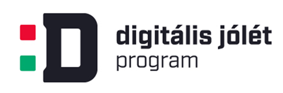 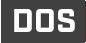 Köznevelés
Szakképzés
Annak érdekében, hogy a köznevelési és szakképzési rendszerben megfelelő mennyiségű és minőségű, könnyen elérhető digitális tartalom álljon rendelkezésre, a Kormány elrendeli a Nemzeti Köznevelési Portál (Okosportál) továbbfejlesztését valamennyi képzéstípusra vonatkozóan, a közgyűjteményi tartalomtárakkal átjárhatóvá és kereshetővé tételét, valamint a Stratégiában meghatározott pedagógiai célok teljesítéséhez szükséges minőségű és mennyiségű digitális tartalom előállítását.
Státusz:
	A feladat végrehajtásával kapcsolatos szakmai egyeztetéseket az EMMI 	megkezdte a DPMK bevonásával ütemezés szerint.
	A közgyűjteményi átjárhatóság közgyűjteményi oldaláról a lehetőséget 	biztosítja az új, már a DPMK-val egyeztetett tartalmú Közgyűjtemény 	Digitalizálási Stratégia. (1404/2017. (VI. 28.) Korm. határozat a Digitális 	Nemzet Fejlesztési Program megvalósítása során elkészült Közgyűjteményi 	Digitalizálási Stratégiáról).
	Az egyéb oktatási és képzési rendszerek közötti átjárhatóság feltételeinek 	egyeztetése szintén megkezdődött ütemezés szerint.
A DOS Kormányhatározat
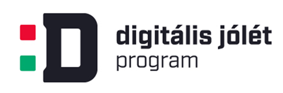 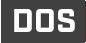 Köznevelés
Szakképzés
A polgárok munkaerőpiaci versenyképességének erősítése és életminőségének javítása érdekében a Kormány átfogó program keretében biztosítja, hogy minden polgárnak lehetősége legyen az alapszintű digitális írástudás elsajátítására térítésmentes képzéseken lakó- vagy tartózkodási helyén, vagy annak legfeljebb 30 km-es környezetében.
Státusz:
	A feladat végrehajtása részben megkezdődött a GINOP 6.1.2. program 	keretében, illetve a Neumann NKft létrehozásával.
	A digitális kompetencia keret (IKER) fejlesztése megkezdődött, és 	folyamatban van az intézményi beágyazottság megteremtése.
A DOS Kormányhatározat
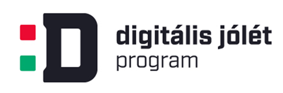 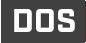 Köznevelés
Szakképzés
A Kormány a digitális gazdaság, illetve a digitális ipar fejlesztését szolgáló kormányzati programok (Ipar 4.0, Irinyi Terv, Magyarország Digitális Exportfejlesztési Stratégiája) munkaerőigényének biztosítása érdekében a hagyományos képzési formákon túlmutató programokat indít, amelyek már rövidtávon is csökkentik az informatikai vállalkozások és a digitális gazdaság fejlődését veszélyeztető munkaerőhiányt.
Státusz:
	A feladat végrehajtását a DOS a Digitális Munkaerő Programhoz 	kapcsolódva támogatja. A program kidolgozása megkezdődött a DJP 2.0 	bázisán, annak 	tovább fejlesztésével.
A DOS Kormányhatározat
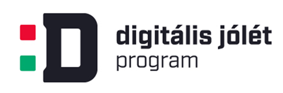 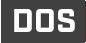 Köznevelés
Szakképzés
A Kormány a felsőoktatás digitális megújítása, illetve a digitális gazdaság igényeinek megfelelő, nemzetközileg is versenyképes képzések bővítése érdekében elrendeli a Digitális Felsőoktatási Kompetenciaközpont létrehozását, amely közreműködik a felsőoktatás szabályozási és akkreditációs feltételeinek felülvizsgálatában, és a képzési kínálat megújításában.
Státusz:
	A feladat végrehajtása elmaradt az ütemezésben meghatározott 	határidőtől, de az EMMI és a DPMK közötti egyeztetés már 	megkezdődött a feladat 	végrehajtásával kapcsolatban.
A DOS Kormányhatározat
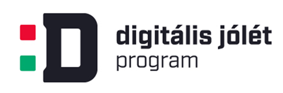 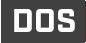 Köznevelés
Szakképzés
Az oktatási intézmények és a pedagógusok adminisztrációs terheinek csökkentése, valamint a tanulási életút nyomon követhetőségének biztosítása érdekében a Kormány elrendeli az elektronikus oktatás-adminisztrációs szolgáltatások körének kibővítését, a tanulói életút szempontjából meghatározó adatbázisok összekapcsolását, valamint a megszerzett oktatási tanúsítványoknak az Oktatási Anyakönyv Rendszeren keresztül történő közhiteles, elektronikus hozzáférhetővé tételét.
Státusz:
	A feladat végrehajtása még nem kezdődött meg ütemezés szerint.
A DOS Kormányhatározat
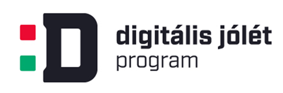 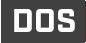 Köznevelés
Szakképzés
A Kormány biztosítani kívánja, hogy a Nemzeti alaptanterv (Nat) és a kerettantervek már megkezdett felülvizsgálata során a Stratégia célkitűzései érvényesüljenek. 
Státusz:
	A feladat végrehajtása az EFOP 3.2.15. konstrukció keretében 	megkezdődött.
A DOS megalapozása
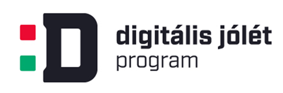 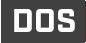 Hagyományos oktatás
A DOS megalapozása
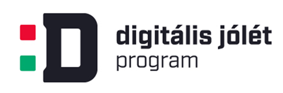 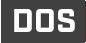 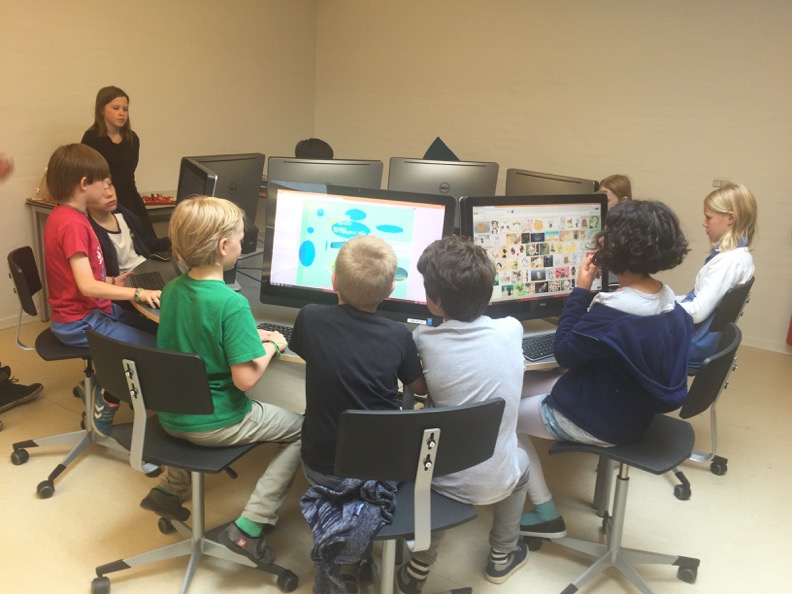 Digitális oktatás
NKP
Internet
Mire használjuk az eszközeinket az oktatásban ?
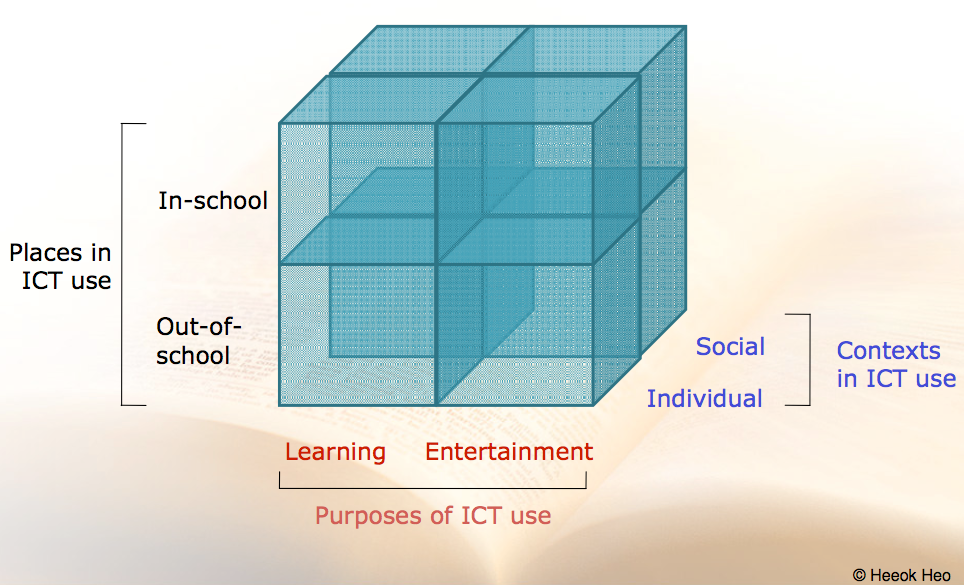 Which form factor is most appropriate for students, teachers and staff?
File-ok és mappák, saját anyagok
E-mail
Kollaborációs felületek
Tanulásmenedzsment rendszerek
Tartalommenedzsment rendszerek
Tartalmak
eKönyvek
KRÉTA
Iskolai/egyéb könyvtárak
Házifeladat készítése
Kommunikáció
Közösségi terek
Video megosztók
Internet
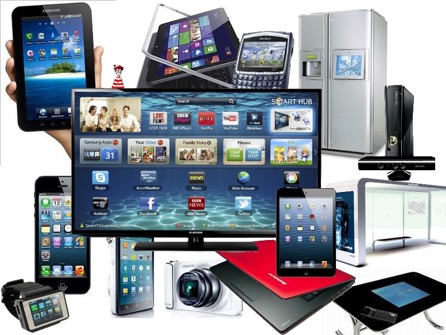 [Speaker Notes: Key Points:]
Források
Magyarország Digitális Oktatási Stratégiája
European Schoolnet InSight
Országajánlások
McKinsey report és ajánlások
OECD ajánlások
Microsoft PIL
HP NETR kutatás
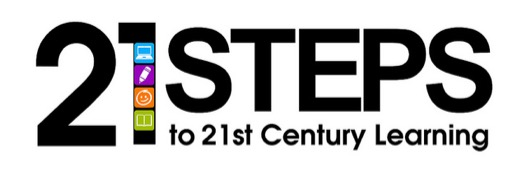 Köszönöm a figyelmet!